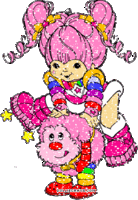 Презентация на тему: «Тактика  игрового      взаимодействия  взрослого  с детьми  при  руководстве режиссёрской  игрой.»Автор: воспитатель МБДОУ № 19  Ульянова Е.В.
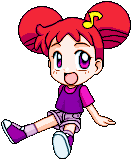 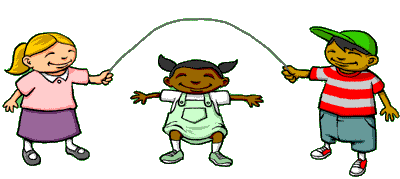 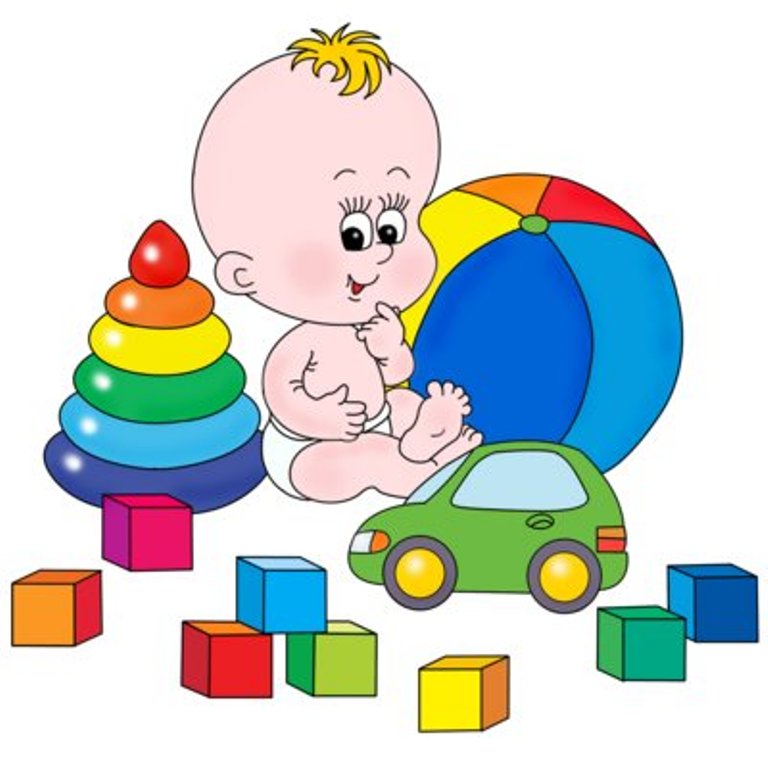 «Игра порождает радость,
свободу, довольство, покой в себе
и около себя, мир с миром»
Фридрих  Фребель.
Игра представляет собой особую деятельность, которая расцветает в детские годы и сопровождает человека на протяжении всей его жизни. Не удивительно, что проблема игры привлекала и привлекает к себе внимание исследователей: педагогов, психологов, философов, социологов, искусствоведов, биологов.
Подходящая тактика в работе с детьми 3-4 года.
Подходящая тактика в работе с детьми 5-7 лет.
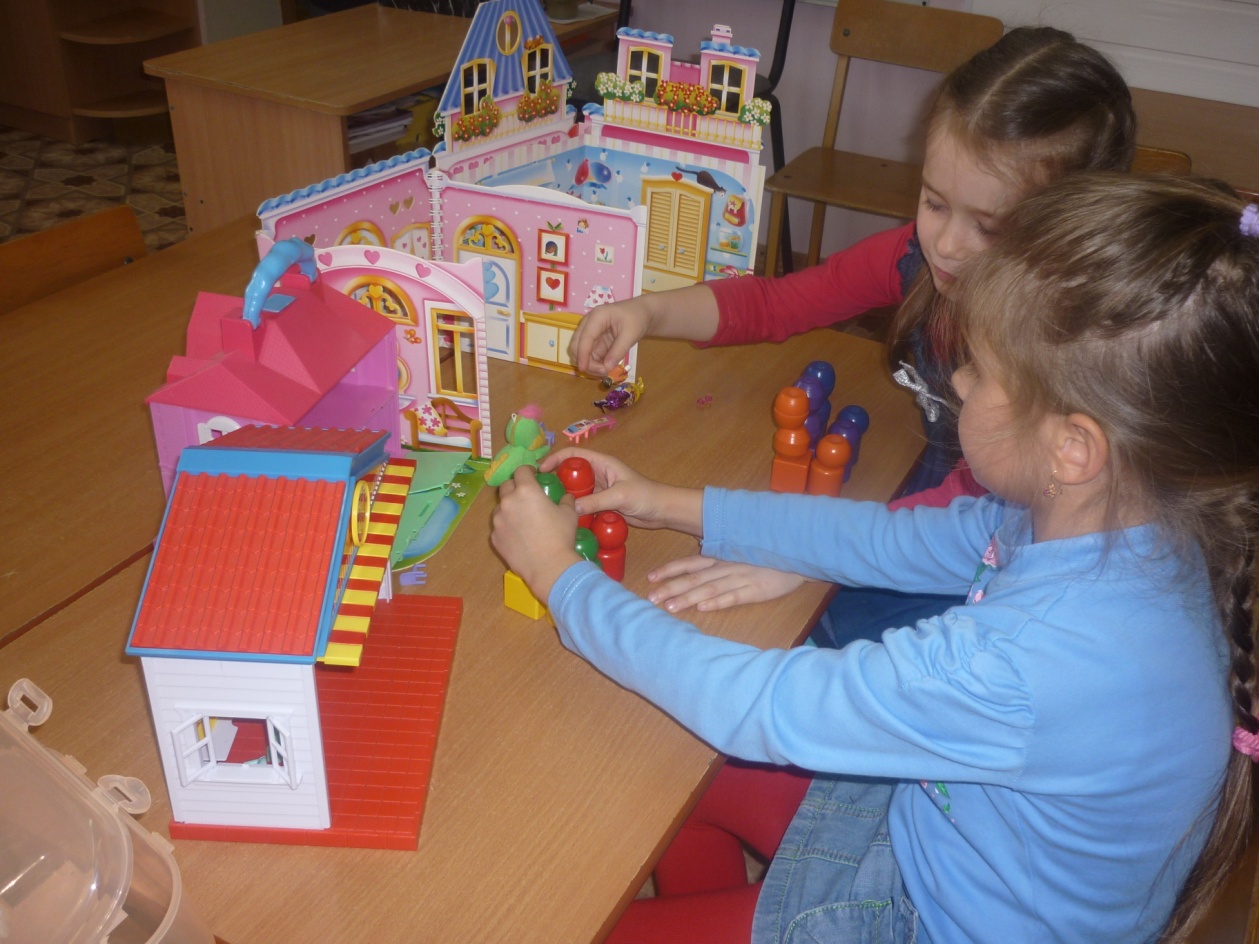 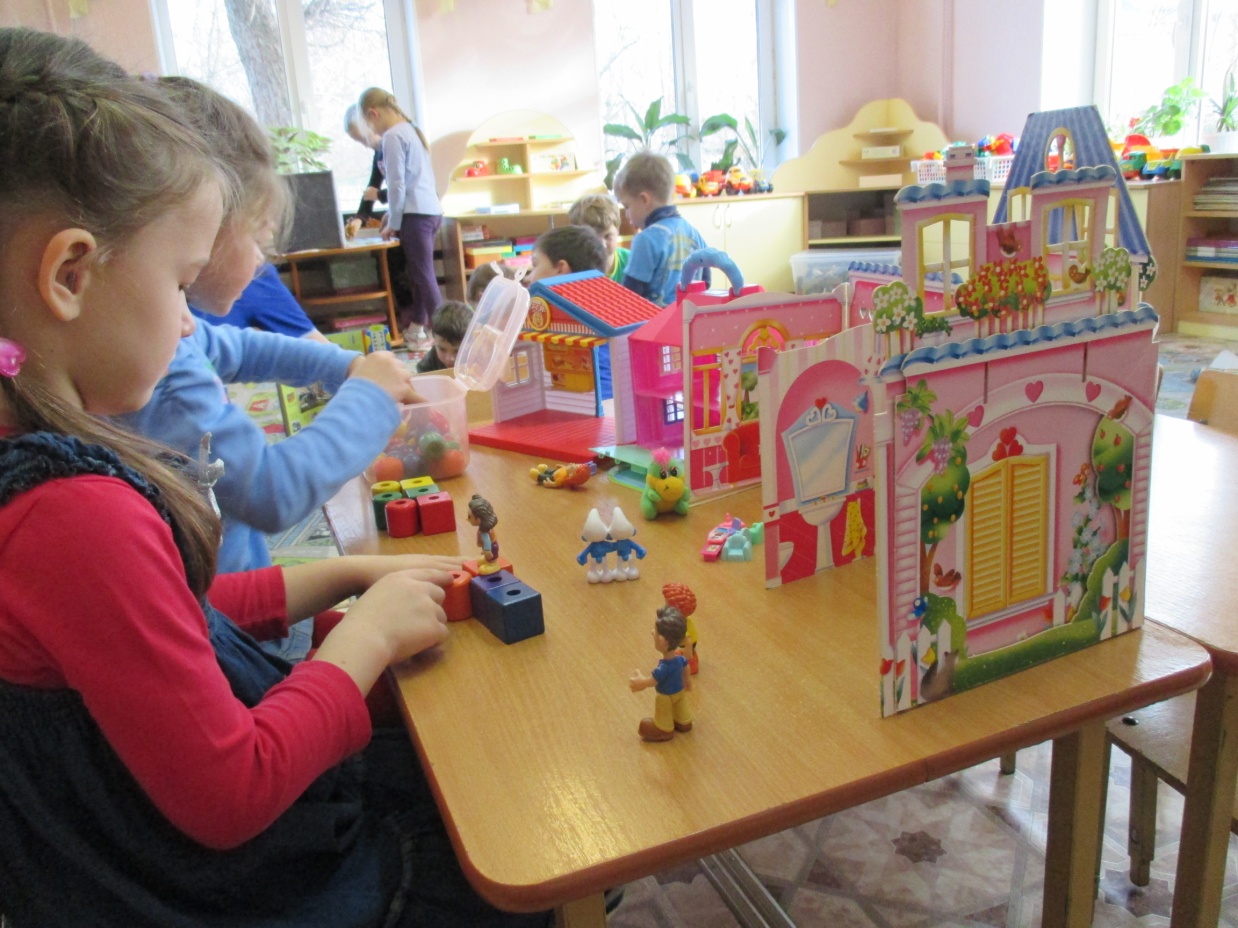 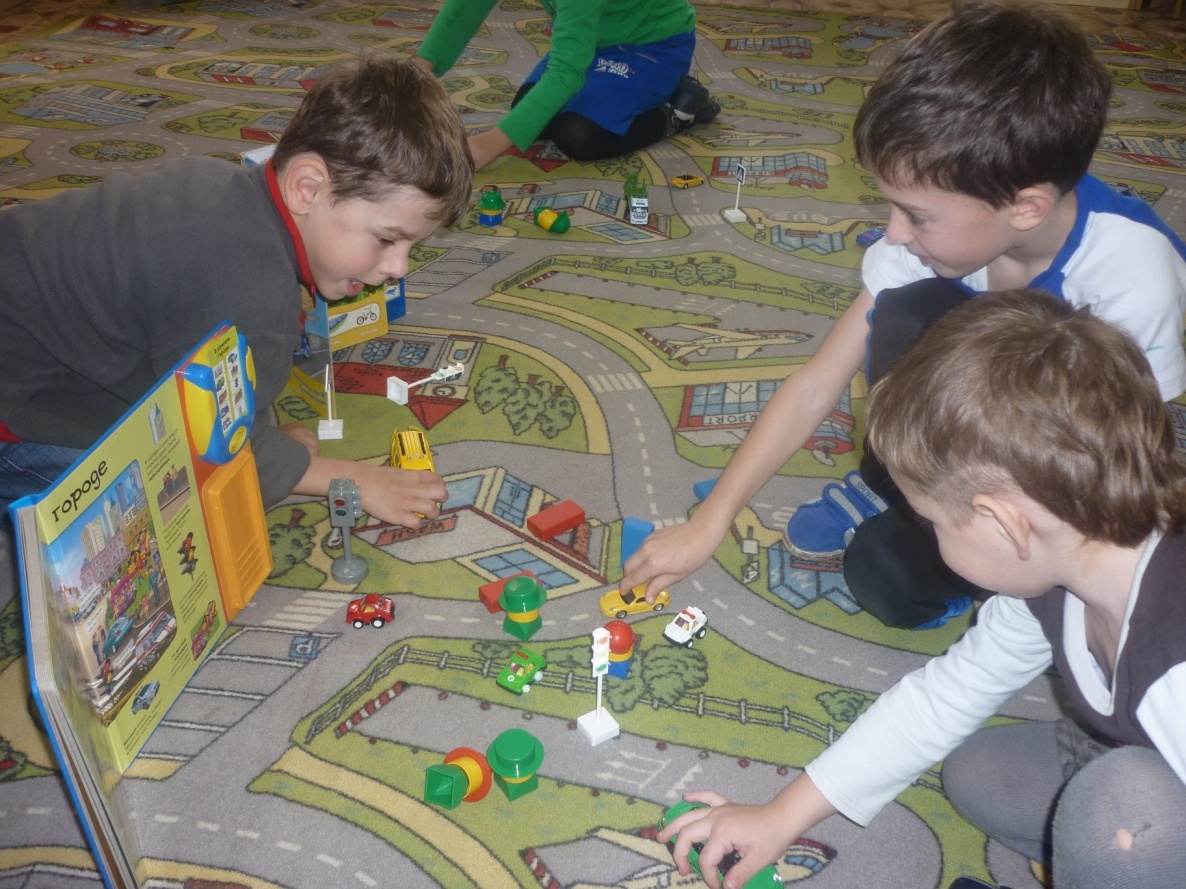 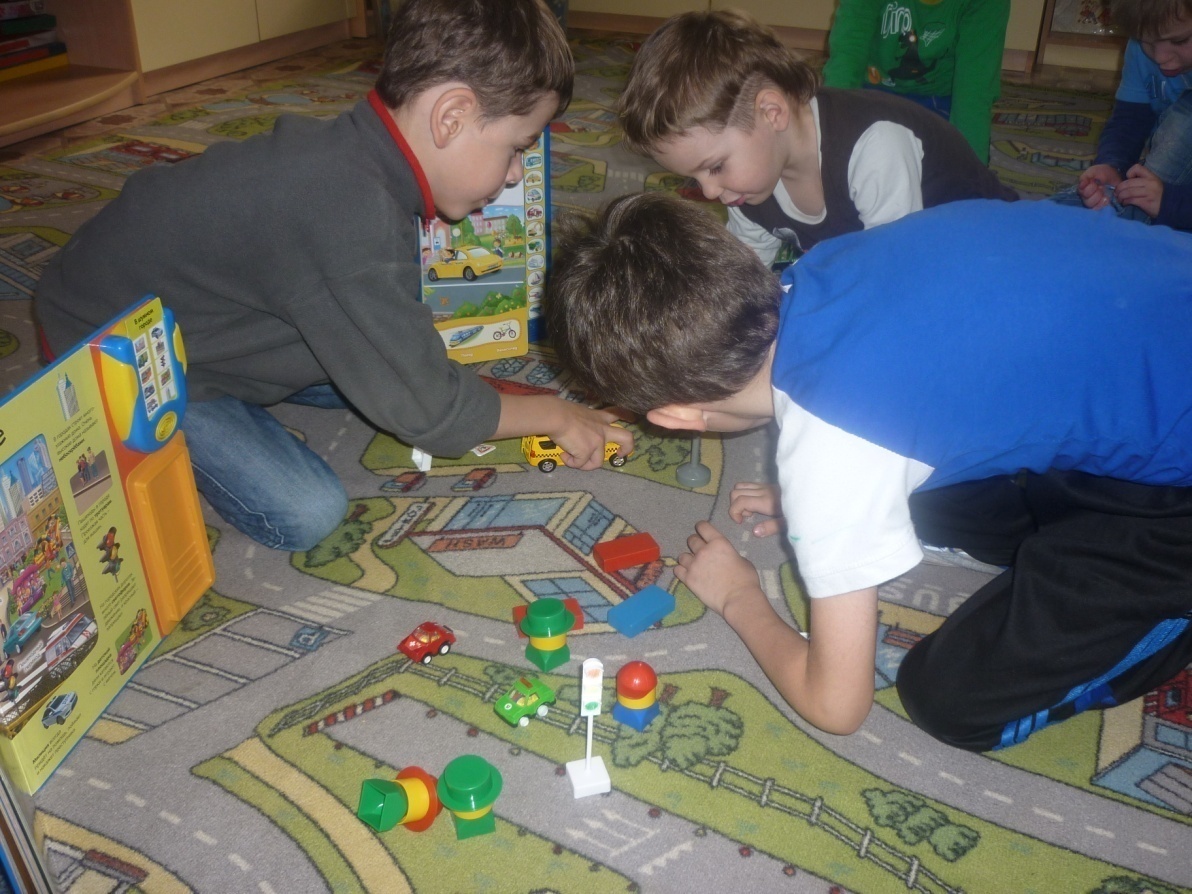 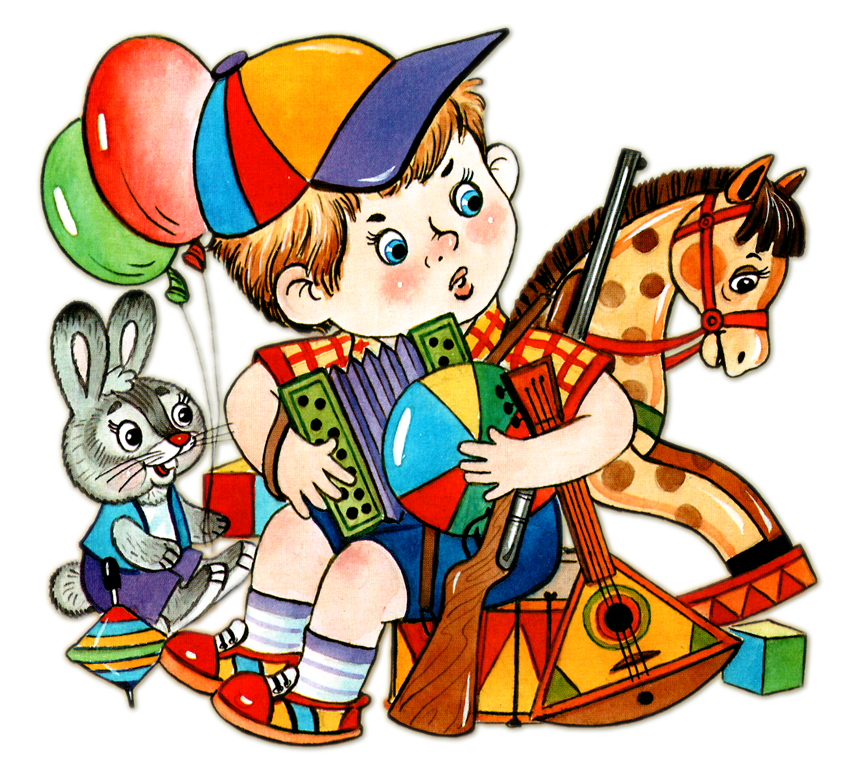 Спасибо за внимание.